Основна школа
“Деспот Стефан Лазаревић”
НАСТАВНИЦИ ПРВОГ РАЗРЕДА
-МАРИЈАНА ЖЕЖЕЉ-
-АЛЕКСАНДРА СТЕФАНОВИЋ-
-САЊА ЂЕКИЋ-
-СЛАЂАНА ЛЕКИЋ-
-САНЕЛА МАРКОВИЋ-
-МАРИЈА АНТИЋ-
-МАРИЈА СПАСИЋ-
НАСТАВНИЦИ У ПРОДУЖЕНОМ БОРАВКУ
АНА ЈЕЛИЋ
АНА ЛАЗИЋ
ВЕСНА ДАМЊАНОВИЋ
ЈЕЛЕНА РИСТИЋ
Директор школе - Зорица Здравковић-Јовановић

Помоћник директора – Марија Тодоровић

Секретар школе – Лела Ранђеловић

Шеф рачуноводства – Иванка Маринковић
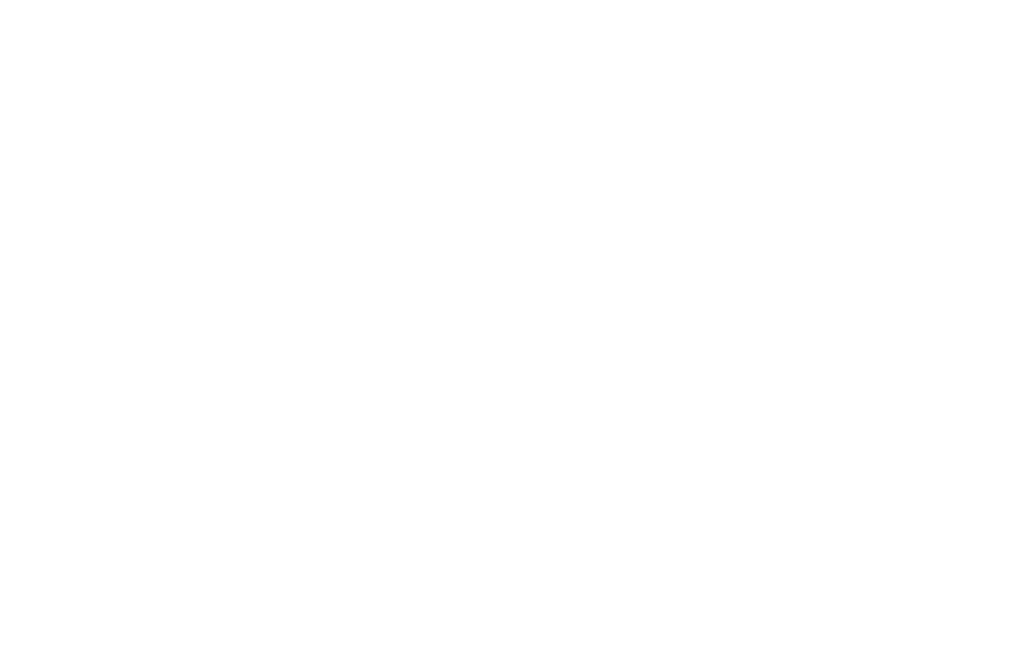 СТРУЧНИ САРАДНИЦИ


Педагог – Загорка Боснић

Психолог – Гордана Миздрак-Јоксимовић

Дефектолог – логопед – Душица Стокић

Библиотекар –Душица Стефановић
1983. ОСНОВАНА
  ЛОЦИРАНА У НАСЕЉУ МИРИЈЕВО
  1530 УЧЕНИКА 
  116 ЗАПОСЛЕНИХ
  I – VIII РАЗРЕДА
 55 ОДЕЉЕЊА
 7 ОДЕЉЕЊА ПРОДУЖЕНОГ БОРАВКА
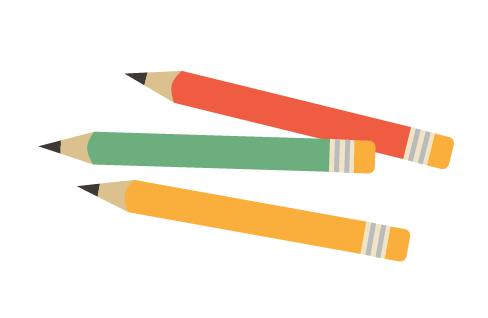 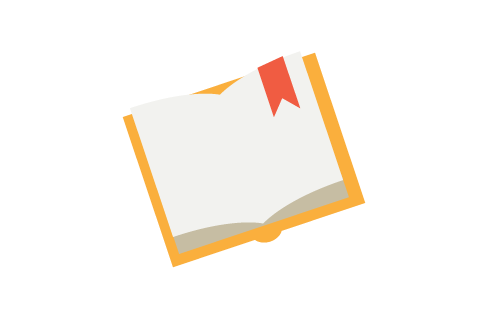 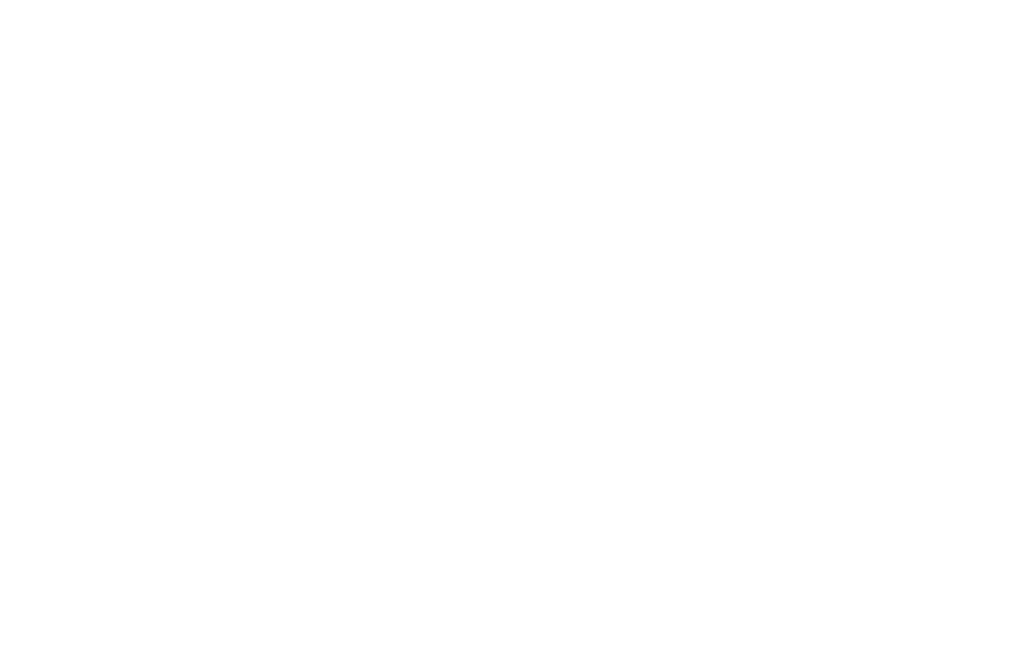 МИСИЈА
НАШ ЦИЉ ЈЕ
  ДА НАША ШКОЛА БУДЕ НАЈБОЉА...
      ДА БУДЕ ШКОЛА У КОЈОЈ НЕМА НЕУСПЕХА,
          КОЈУ ЋЕ СВАКО ДЕТЕ НАПУСТИТИ 
              СА ИДЕНТИФИКОВАНИМ ТАЛЕНТОМ,
                 СПОСОБНОСТИМА И ИНТЕЛИГЕНЦИЈОМ
                        ПОМОЋУ КОЈИХ МОЖЕ ДА ПОСТАНЕ
                            ШТА ГОД ЖЕЛИ
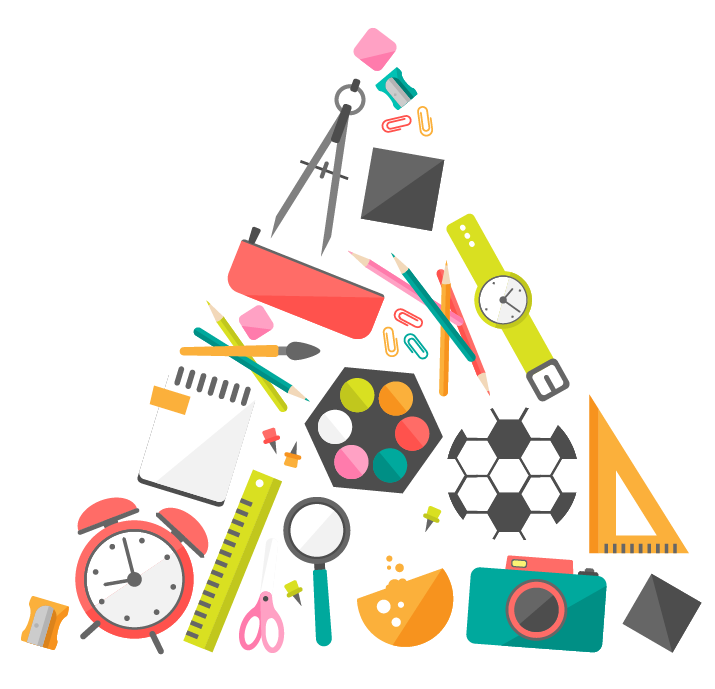 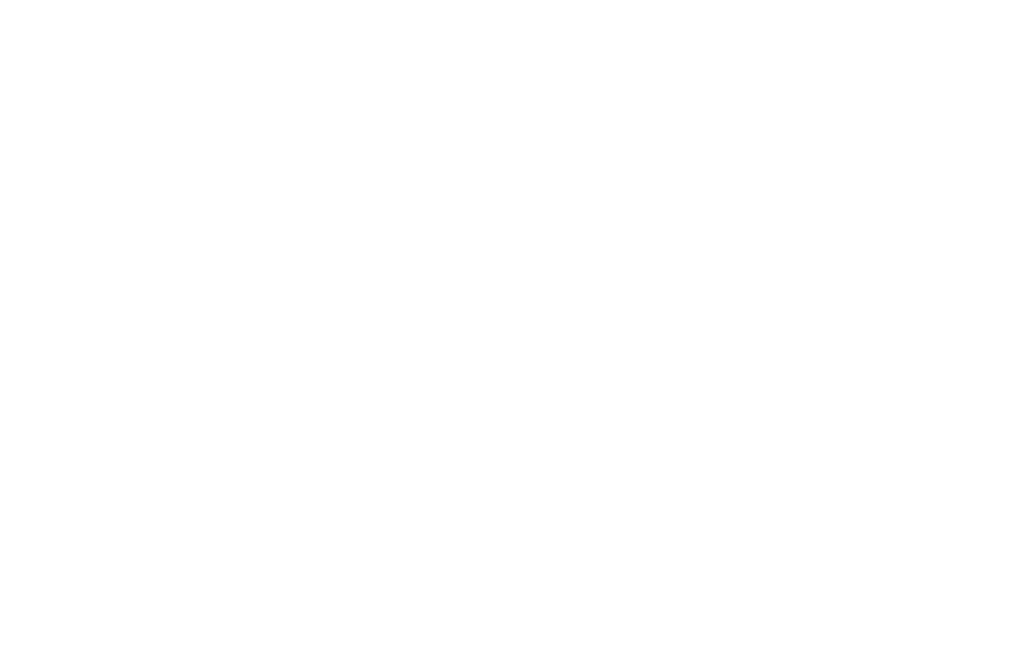 ВИЗИЈА
МОДЕРНА
КВАЛИТЕТАН ПРОГРАМ
НЕГУЈЕ
СТВАРА
ПРАТИ
ОКРУЖЕЊЕ - ПОДРШКУ
ПРАВИЧНОСТ
IКT
ПОТРЕБЕ ДРУШТВА 
 И НОВА
ДОЖИВОТНО УЧЕЊЕ
АТМОСФЕРУТОЛЕРАНЦИЈЕ
ПОВЕЗАНОСТ И МЕЂУЗАВИСНОСТСВЕТА
НАУЧНО-ТЕХНОЛОШКАДОСТИГНУЋА
КОНСТРУКТИВНЕКОМУНИКАЦИЈА
САРАДЊУ
БЕЗБЕДНОСТ
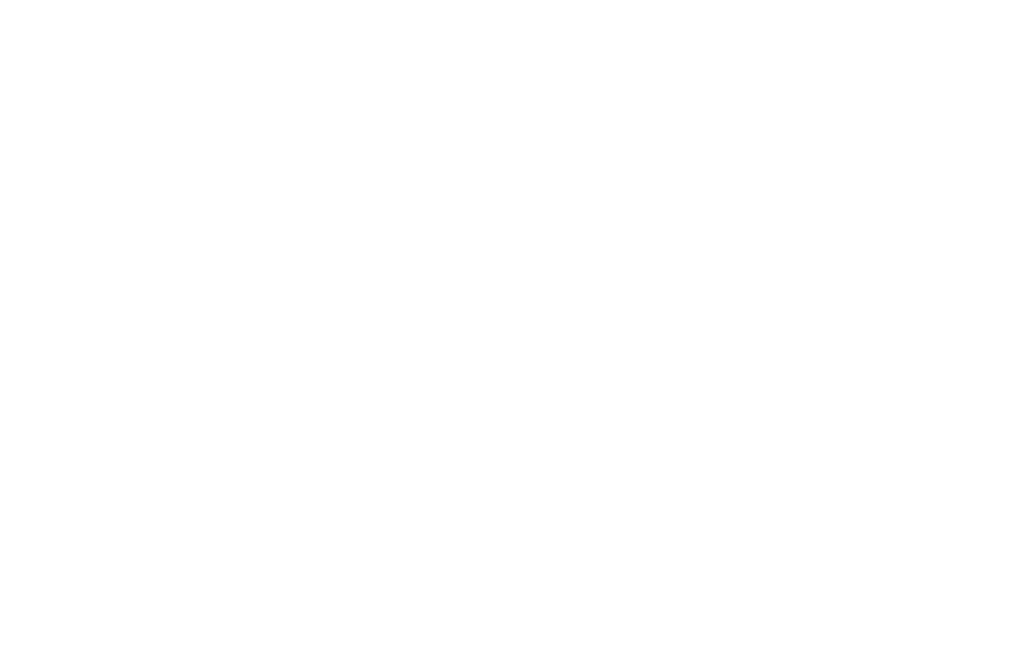 ШТА НАМ ЈЕ НАЈВАЖНИЈЕ
ДОБРА АТМОСФЕРА
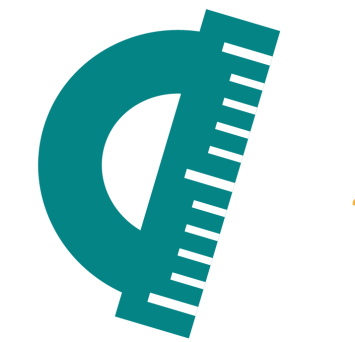 ЗДРАВ ЖИВОТ
РАДОЗНАЛОСТ
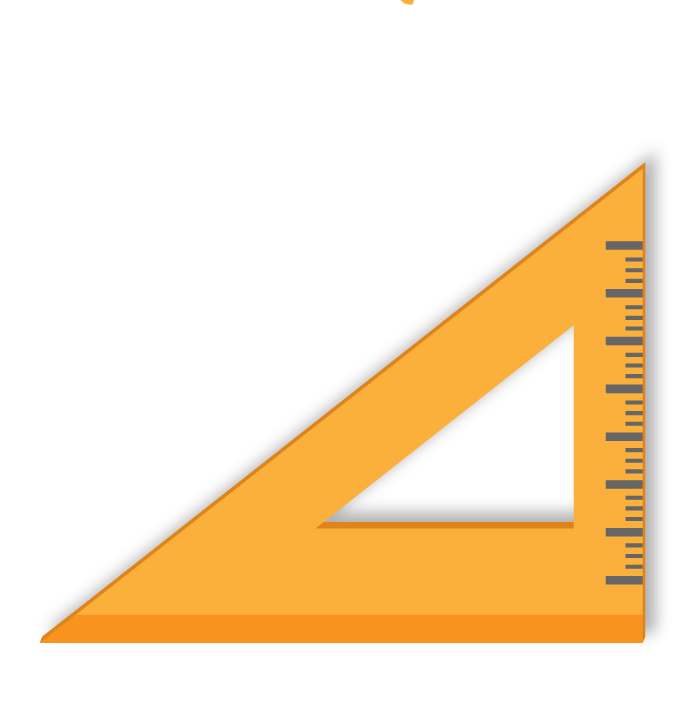 КУЛТУРА
ПОНАШАЊА
ТИМСКИ РАД
КРЕАТИВНОСТ
УНУТРАШЊА МОТИВАЦИЈА
НАСТАВНИЦИ КОЈИ ИНСПИРИШУ
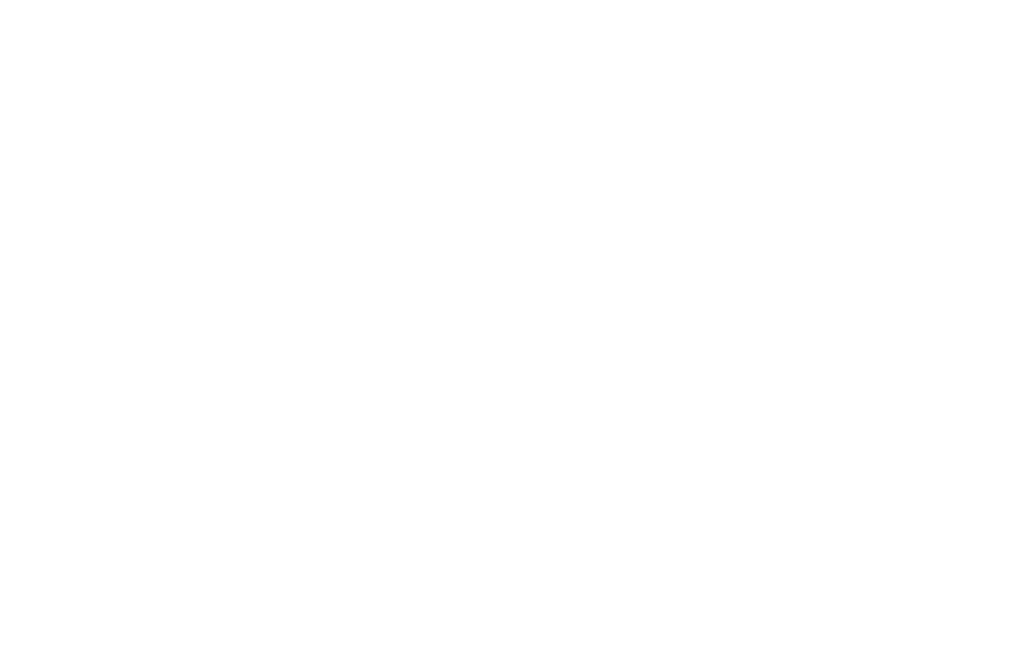 ШТА СМО ОСТВАРИЛИ
ШТАМПАНА  МОНОГРАФИЈА ПОВОДОМ 30 ГОДИНА РАДА ШКОЛЕ
СТАЛНО ОТВОРЕН КУТАК ЗА УЧЕЊЕ И ОПРЕМЉЕНА БИБЛИОТЕКА
КАБИНЕТ ЗА ИНФОРМАТИКУСА РАЧУНАРИМА НАЈНОВИЈЕ ГЕНЕРАЦИЈЕДИГИТАЛНОМ ТАБЛОМ И ВИДЕО БИМОМ
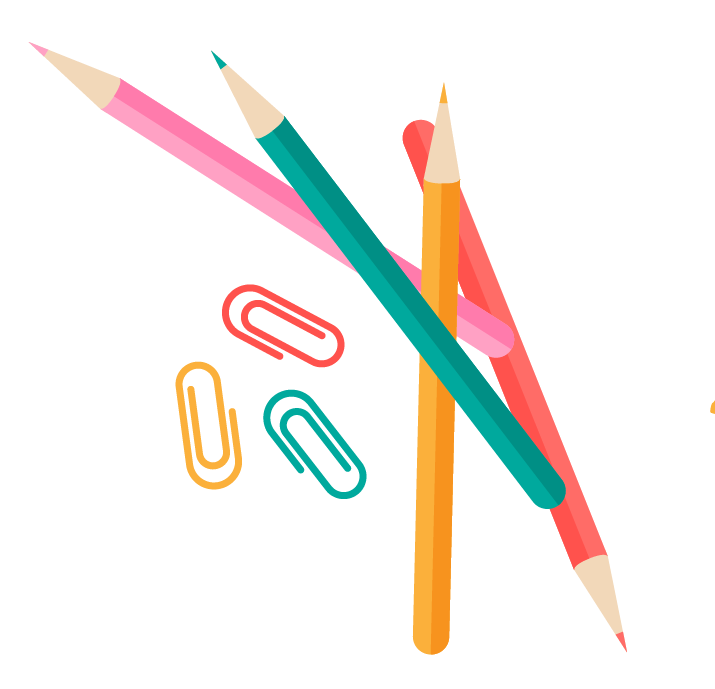 ОСАМ УЧИОНИЦА ОПРЕМЉЕНИХ ЕЛЕКТРОНСКИМ ТАБЛАМА
ВИДЕО НАДЗОР И
ОБЕЗБЕЂЕЊЕ 24 ЧАСА
РЕНОВИРАНА И МОДЕРНО ОПРЕМЉЕНА СВЕЧАНА САЛА
СПОРТСКИ ТЕРЕНИ
ОБНОВЉЕНА КУХИЊА И
ТРПЕЗАРИЈА
САВРЕМЕНА МЕДИЈАТЕКА
МОДЕРНИЗОВАНА ОПРЕМА ЗА НАСТАВНЕ И ВАННАСТАВНЕ АКТИВНОСТИ
ШКОЛСКИ ЧАСОПИС “МУДРИЦА”  И ШКОЛСКИ САЈТ
НОВО ОСВЕТЉЕЊЕ
САВРЕМЕНА УЧИОНИЦА ЗА 
МУЛТИМЕДИЈАЛНЕ ПРЕЗЕНТАЦИЈЕ И ВИДЕО ПРОЈЕКЦИЈЕ
И ЈОШ...
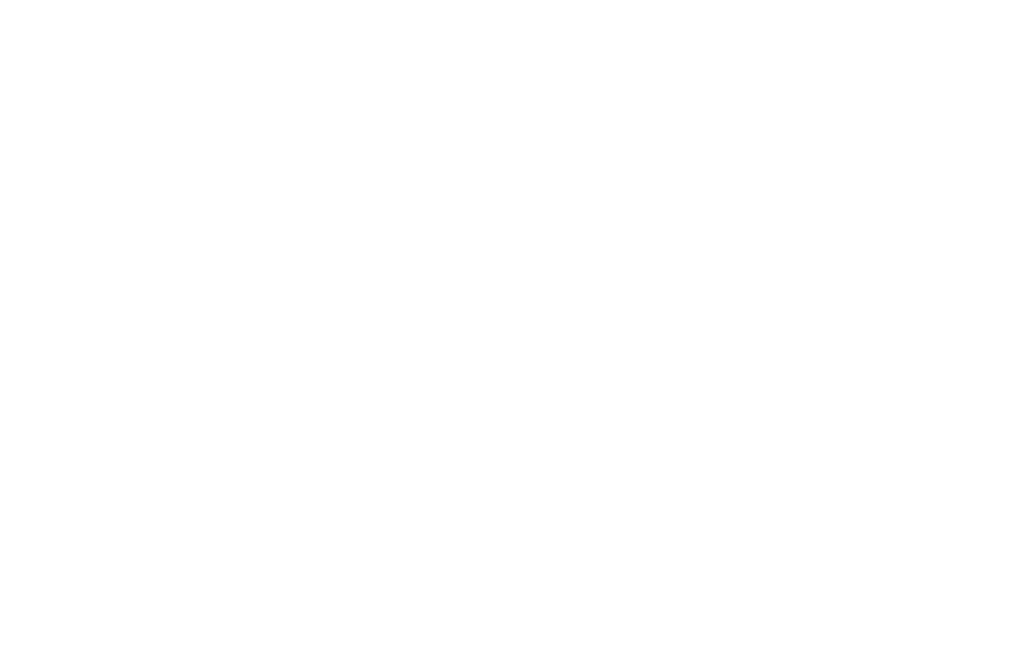 ШТА СМО ОСТВАРИЛИ
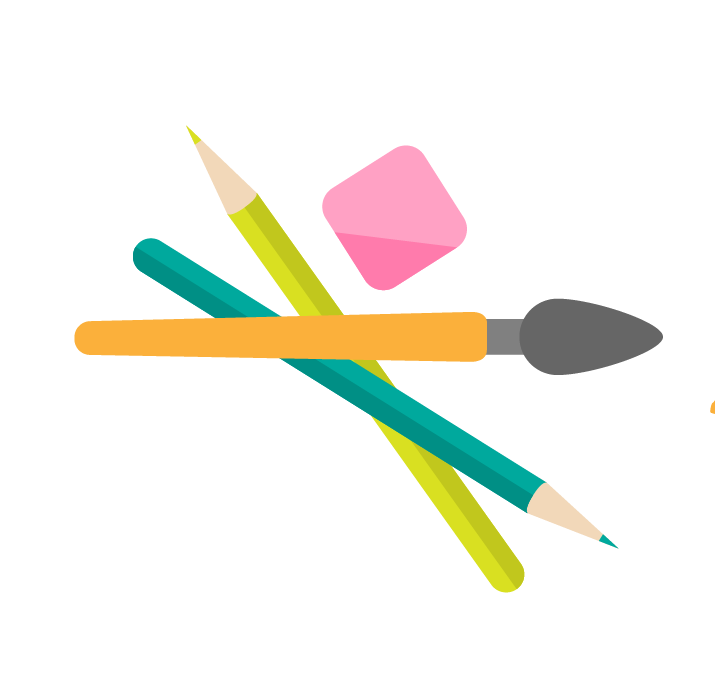 КВАЛИТЕТНО ПРАЋЕЊЕ 
ПОСТИГНУЋА УЧЕНИКА
ИНДИВИДУАЛИЗОВАН 
ПРИСТУП У РАДУ
ДОБРЕ РЕЗУЛТАТЕ НА 
ТАКМИЧЕЊИМА И ЗАВРШНОМ
ИСПИТУ
ДОБРЕ РЕЗУЛТАТЕ
У СПОЉАШЊЕМ ВРЕДНОВАЊУ РАДА ШКОЛЕ ОД СТРАНЕ МИНИСТАРСТВА ПРОСВЕТЕ
ТИМСКИ РАД
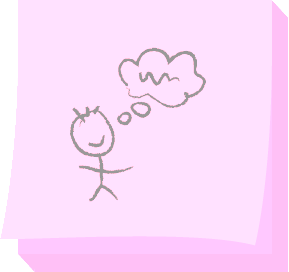 УВОЂЕЊЕ НОВИХ 
НАСТАВНИХ МЕТОДА
ПРОФЕСИОНАЛНО 
УСАВРШАВАЊЕ НАСТАВНИКА
КВАЛИТЕТНО ПЛАНИРАЊЕ
НАСТАВНОГ ПРОЦЕСА
ПОДСТИЦАЈНА АТМОСФЕРА
У УЧИОНИЦИ
САРАДНИЧКИ ОДНОС
НАСТАВНИК-УЧЕНИК
САРАДЊА СА ДРУГИМ ШКОЛАМА
ИНТЕРНАЦИОНАЛНА 
ДИМЕНЗИЈА ОБРАЗОВАЊА
САРАДНИЧКИ ОДНОС НАСТАВНИК-РОДИТЕЉ
И ЈОШ...
Негујемо индивидуални приступ
и уважавамо специфичности појединца
Врсте интелигенција
ГАРДНЕР
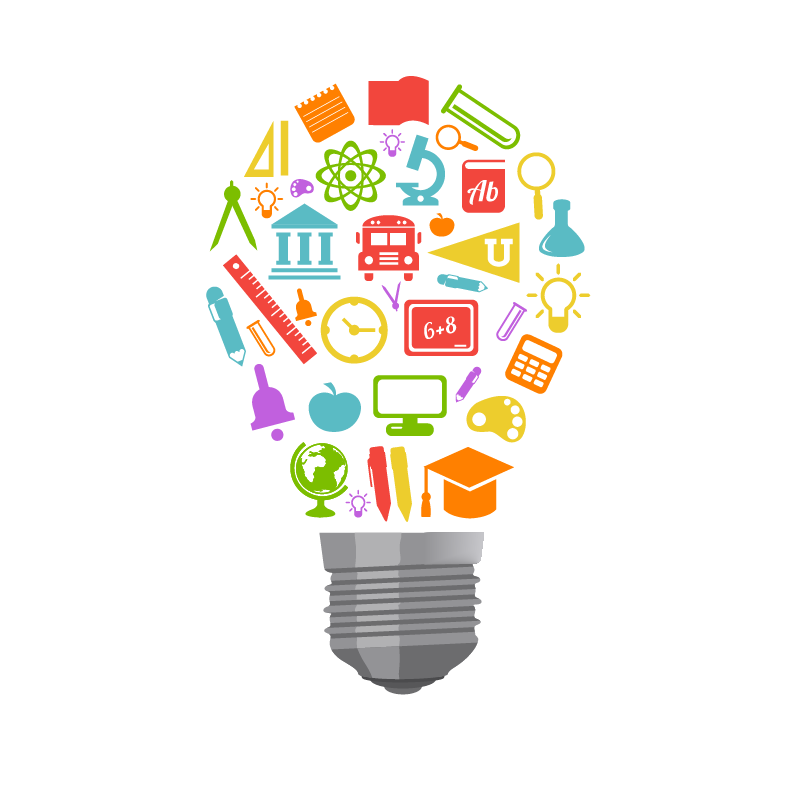 Логичко-математичка
Лингвистичка
Интраперсонална
Музичка
Кинестетичка
Визуелно-просторна
и још понека...
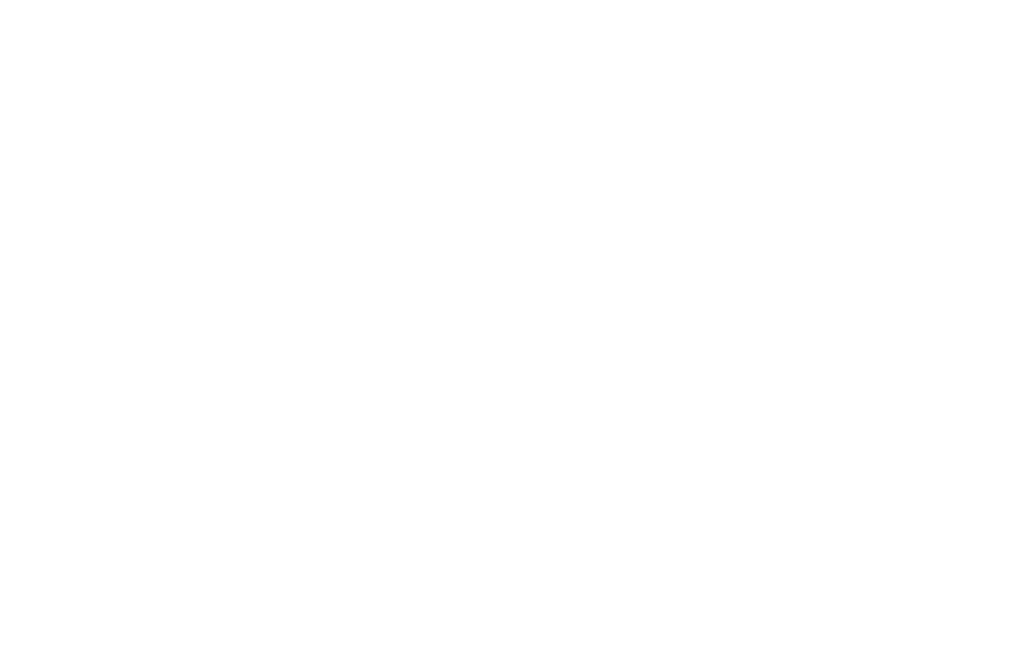 НАСТАВНЕ МЕТОДЕ И СРЕДСТВА
Експериментисање
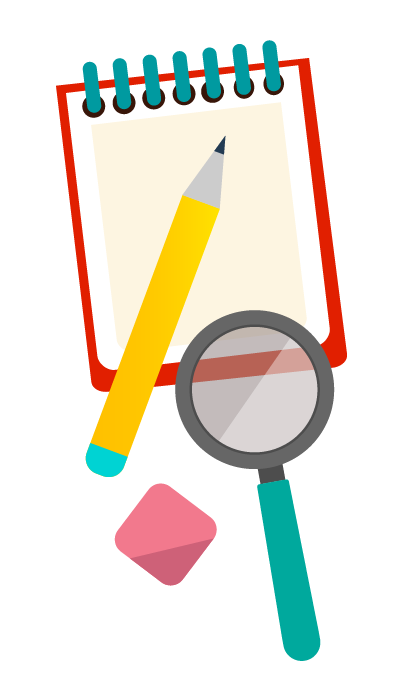 Решавање проблема
Учење засновано 
на објашњењима
Истраживање
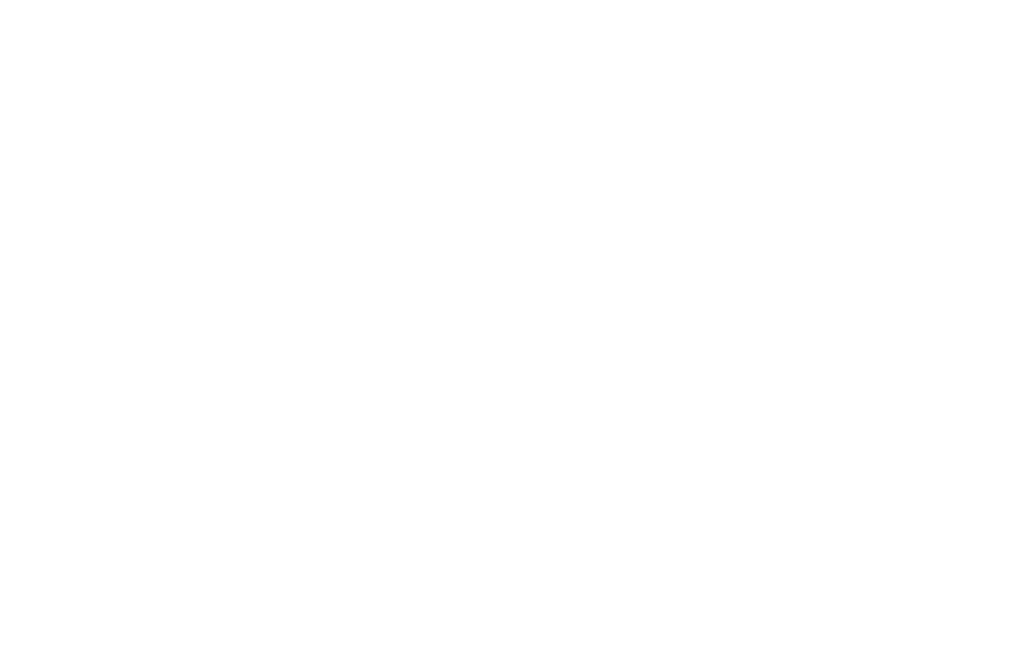 РАЗВИЈАМО
ЗНАЊЕ ЈЕ ВАЖНО
ОЦЕЊИВАЊЕ У СЛУЖБИ НАПРЕДОВАЊА
СВЕСТ О 
ВАЖНОСТИ УЧЕЊА
ДОЖИВОТНО УЧЕЊЕ
ИСТРАЖИВАЧКИ
ПРОЈЕКТИ
ИНТЕРЕСОВАЊАИ ЖЕЉУ ЗА ЗНАЊЕМ
УТИЦАЈ НА ЛОКАЛНУ ЗАЈЕДНИЦУ
ОРГАНИЗОВАЊЕ АКЦИЈА,
ИНФОРМИСАЊЕ
САРАДЊА СА ВРТИЋИМА, ЦЕНТРОМ ЗА СОЦИЈАЛНИ РАД, ДОМОМ ЗДРАВЉА, 
ПОЛИЦИЈОМ...
ЈЕДНАКЕ ШАНСЕ
ПРОЈЕКТИ КОЈИ СЕ У ШКОЛИ РЕАЛИЗУЈУ
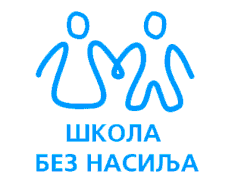 “ШКОЛА БЕЗ НАСИЉА” – ка сигурном и 
подстицајном окружењу за децу
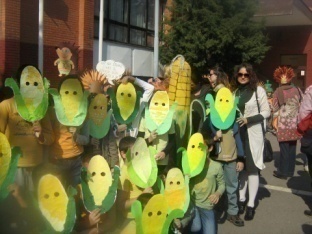 ПРОЈЕКАТ УЧЕНИКА МЛАЂИХ РАЗРЕДА
“ ПРЕДСТАВИ СЕ ”
“ЗДРАВА ХРАНА – МЕЊАЈМО НАВИКЕ У ИСХРАНИ”
“ГАЈЕЊЕ ЗАЧИНСКОГ И ЛЕКОВИТОГ БИЉА”
ПРОЈЕКТИ КОЈИ СЕ У ШКОЛИ  РЕАЛИЗУЈУ
“ НАУЧИ МЕ ДА РАЗУМЕМ”-ПОДРШКА У УЧЕЊУ
ТАКМИЧЕЊЕ У ГОВОРНИШТВУ НА ЕНГЛЕСКОМ И НЕМАЧКОМ ЈЕЗИКУ
ПРОФЕСИОНАЛНА ОРЈЕНТАЦИЈА НА ПРЕЛАСКУ У СРЕДЊУ ШКОЛУ
“ОСНАЖИВАЊЕ ПОРОДИЦЕ”
”ПОКРЕНИМО НАШУ ДЕЦУ”
ПРЕДУЗЕТНИШТВО
СЕКЦИЈЕ
ЕКОЛОШКА
СПОРТСКЕ
ЛИТЕРАРНА
РОБОТИКА
САОБРАЋАЈНА
ГЕОГРАФСКО
ИСТОРИЈСКА
МАТЕМАТИЧКО
ИНФОРМАТИЧКА
КРЕАТИВНЕ РАДИОНИЦЕ
РАДИО-НОВИНАРСКА
ЛИКОВНА
ХОР
ОРКЕСТАР
ДРАМСКА
НОВИНАРСКА
РЕЦИТАТОРСКА
ОРГАНИЗУЈЕМО
ДОДАТНИ РАД
СА ТАЛЕНТИМА
СРПСКИ ЈЕЗИК
МАТЕМАТИКА
ФИЗИКА
ЕНГЛЕСКИ ЈЕЗИК
НЕМАЧКИ ЈЕЗИК
ХЕМИЈА
БИОЛОГИЈА
ГЕОГРАФИЈА
ИНФОРМАТКА
ИСТОРИЈА
ОРГАНИЗУЈЕМО
ПОМОЋ
У НАПРЕДОВАЊУ
СРПСКИ ЈЕЗИК
МАТЕМАТИКА
ЕНГЛЕСКИ ЈЕЗИК
НЕМАЧКИ ЈЕЗИК
ФИЗИКА
БИОЛОГИЈА
ХЕМИЈА
ГЕОГРАФИЈА
ИСТОРИЈА
ОРГАНИЗУЈЕМО
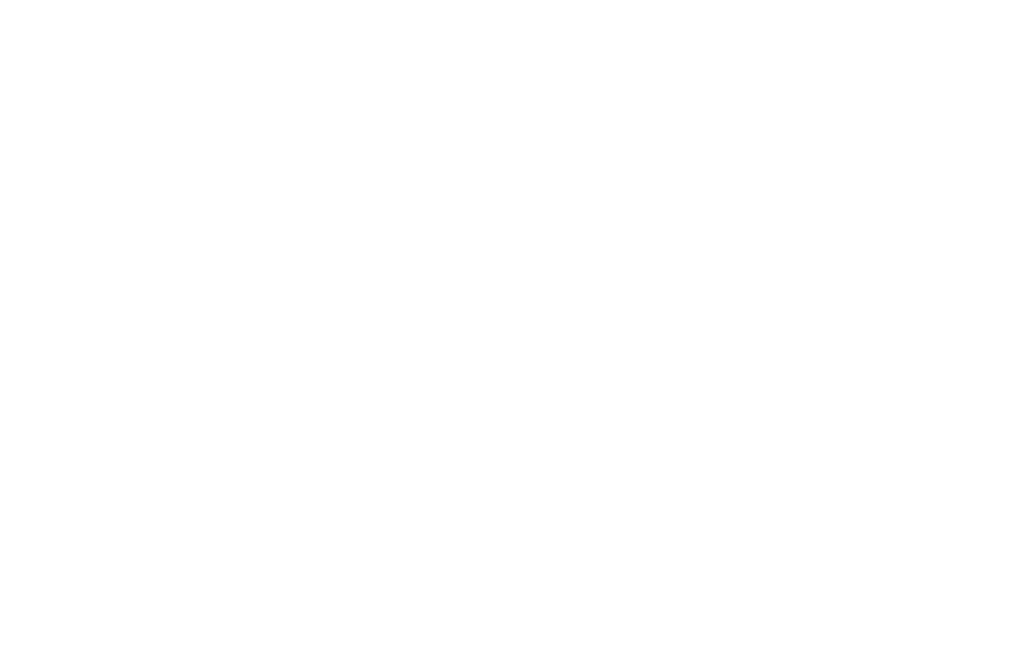 ОЧЕКУЈЕМО
ДИГИТАЛИЗАЦИЈУ НАСТАВЕ
УРЕЂЕЊЕ
ШКОЛСКОГ ДВОРИШТА
ОПРЕМАЊЕ УЧИОНИЦА
НАСТАВНИМ СРЕДСТВИМА
РЕАЛИЗАЦИЈУ НОВИХ ПРОЈЕКАТА
САРАДЊУ СА ИНОСТРАНИМ
ШКОЛАМА
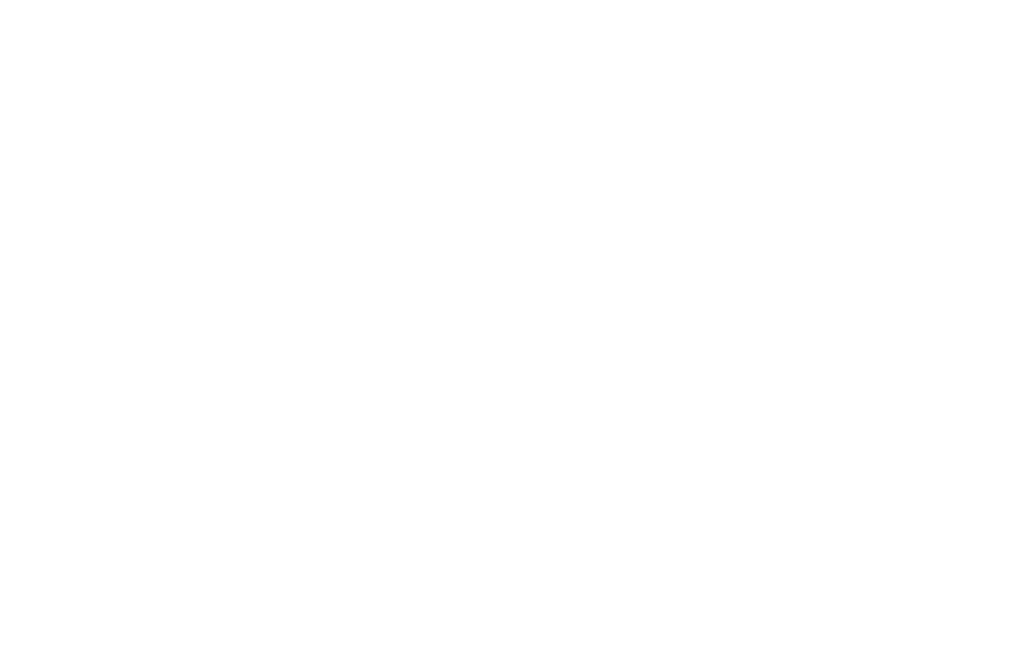 РАЗВИЈАМО И НЕГУЈЕМО
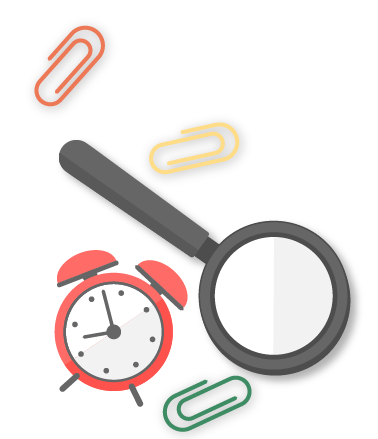 КУЛТУРУ КОМУНИЦИРАЊА
НЕНАСИЛНО РЕШАВАЊЕ ПРОБЛЕМА
СОЦИЈАЛНЕ ВЕШТИНЕ
ЗДРАВСТВЕНУ КУЛТУРУ
КУЛТУРУ ОБЛАЧЕЊА
ПОШТОВАЊЕ И ПОВЕРЕЊЕ 
КАО ОСНОВУ ЗАЈЕДНИЧКОГ РАДА И НАПРЕДОВАЊА
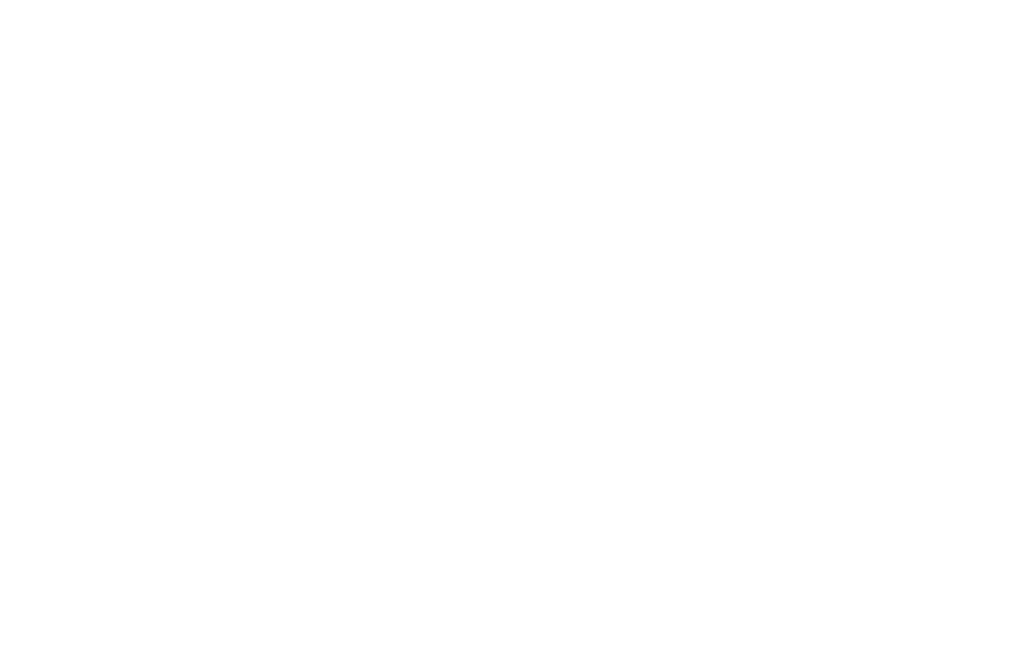 ИНСИСТИРАМО НА
ПОШТОВАЊУ ПРАВИЛА ПОНАШАЊА
САРАДЊИ РОДИТЕЉА И ШКОЛЕ
У ЦИЉУ НАПРЕДОВАЊА УЧЕНИКА
АКТИВНОМ  УКЉУЧИВАЊУ РОДИТЕЉА
У ЖИВОТ И РАД ШКОЛЕ
МАНИФЕСТАЦИЈЕ
АКЦИЈЕ
“УМ НИЈЕ ПОСУДА КОЈУ ТРЕБА НАПУНИТИ
ВЕЋ ВАТРА КОЈУ ТРЕБА ЗАПАЛИТИ”
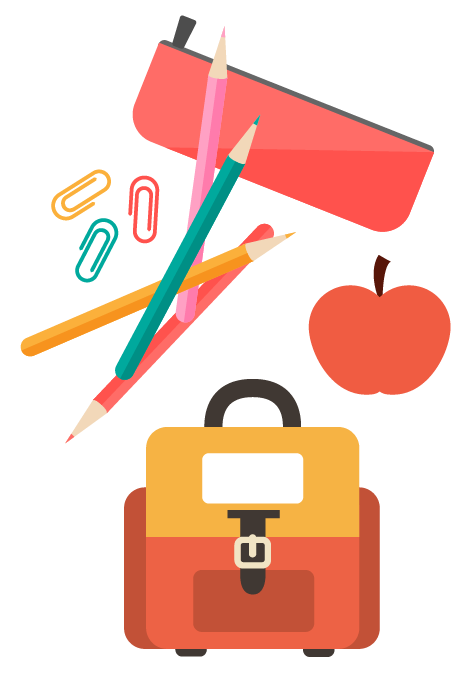 ПЛУТАРХ
Основна школа
“Деспот Стефан Лазаревић”
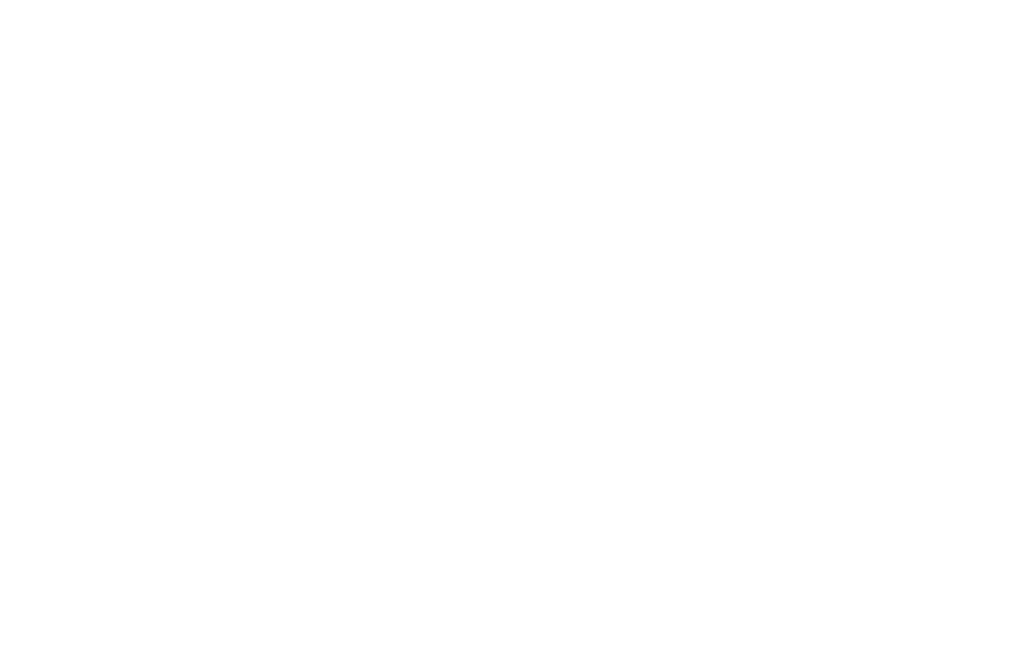 despotstefan@sezampro.rs
www.despotos.edu.rs
Улица Моме Димића бр. 2 , 11160 Београд
тел/факс 3429 875; 3429 872